PLANIFICACIÓN  CLASES VIRTUALESMUSICA 4° AÑO BÁSICOSEMANA N°32FECHA : Miércoles 04 DE NOVIEMBRE 2020
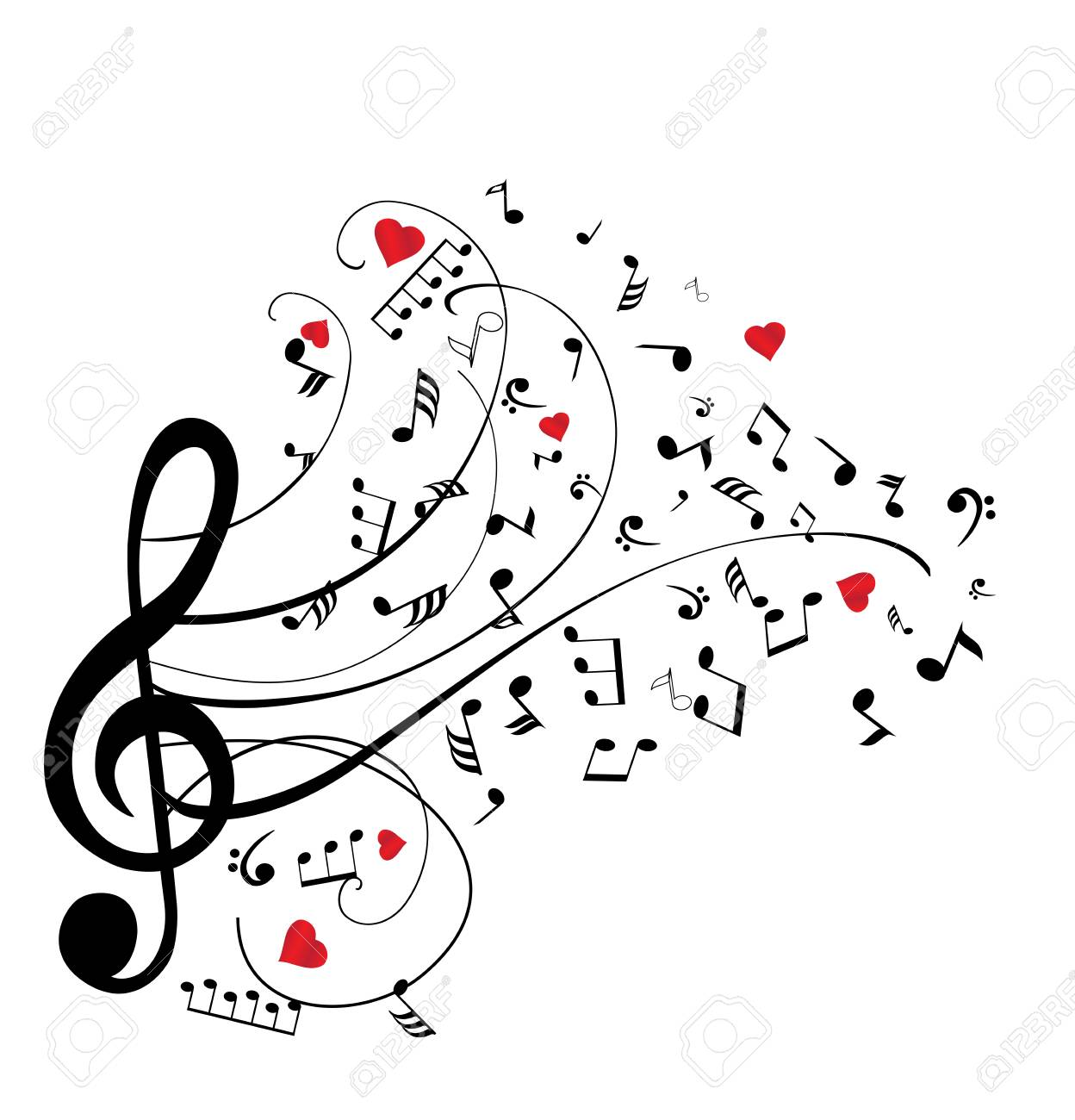 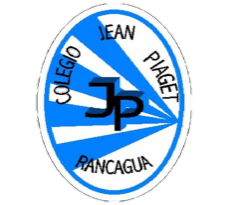 Colegio Jean Piaget
Mi escuela, un lugar para aprender y crecer en un ambiente sano y saludable
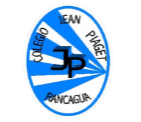